Intelligent, Adaptive Training in The Synthetic Training Environment: 2020 Update
Gregory A. Goodwin		Michael Hoffman
Approved for Public Release: Distribution Unlimited
Senior Research Scientist		Senior Software Engineer
CCDC-SC-STTC		Dignitas Technologies
29 MAY 2020
Multi domain operations
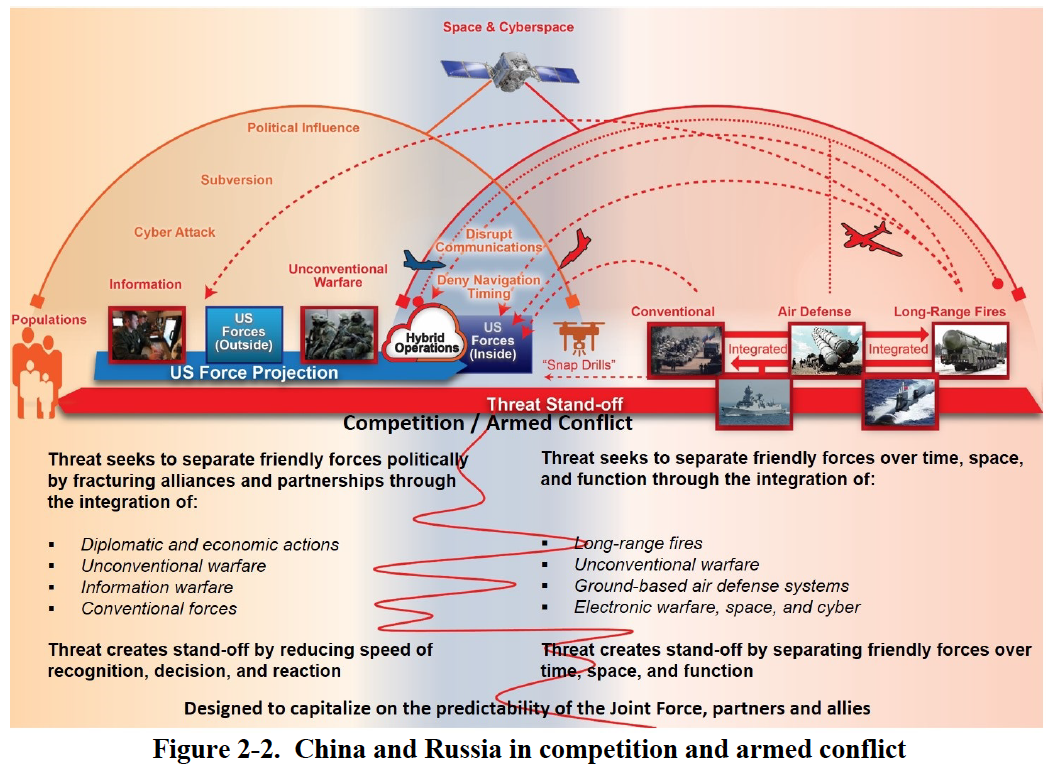 SOURCE: TRADOC Pamphlet 525-3-1.
MDO and cft’s
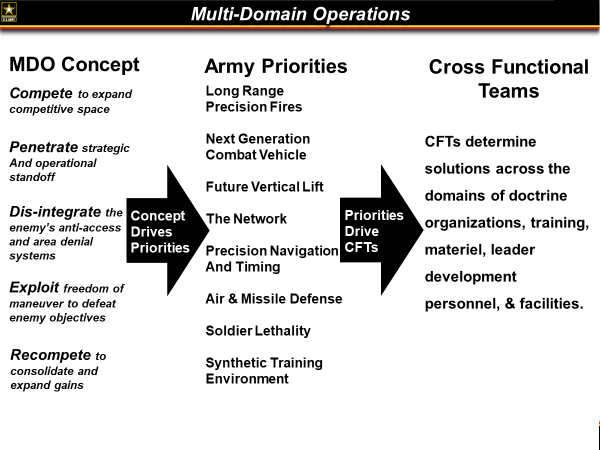 SOURCE: 2019 Army Modernization Strategy.
STE VISION
“To Be”
Common Synthetic Environment that  fully enables Combined Arms  maneuver in a multi-domain  environment
Dynamic one-world terrain  Software-enabled updates
Less fixed infrastructure reliance –
point of need delivery
Fewer contractors, less hardware, &
faster exercise design
Reconfigurable trainers
Uses ongoing commercial innovation
for updates
Full replication of the Operational  Environment
Joint and Unified Action (UA)  integration
“As Is”
1980s technology – limits  ability to train Combined  Arms operations
57 terrain formats
Concurrency challenges and  not designed to meet  compliancy directives
Facilities-based TADSS
High overhead and long  exercise lead times
Stove pipe systems
Requires increased resources
for TADSS
Cannot replicate the  Operational Environment
No Joint/UA integration
7
7
STE Operational view
STE Framework  c. 2019
SOLDIERS AND LEADERS - OUR ASYMMETRIC ADVANTAGE
Mission  Command  Information  Systems  (MCIS)
Temporary  Interface to
Legacy Systems
(LVC-IA)
Synthetic Training Environment (STE)
Common Synthetic Environment (CSE)
Training Management  Tool (TMT)
Big Data, Intelligent Tutors,  Training Effectiveness,  Human Dimension
Global Terrain
Standard, Shareable  Geospatial Foundation
Training Simulation Software (TSS)
“the engine”

Scale & Entity Count	Open Software	PoN / Network	Virtual Humans / AI
Plan  Prepare*  Execute  Assess
Staff Training  User Interface  and Hardware
Live TADSS
Virtual Semi-  Immersive
User  Interface and  Hardware
*Includes  OE/Red Force
For example, HITS, MILES
Authoritative Data  Sources
For example, JLCCTC
For example, VBS3
For example, Army Training  Information System (ATIS)
6
STE Framework 2020
SOLDIERS AND LEADERS - OUR ASYMMETRIC ADVANTAGE
Training Simulation Software (TSS)
“the engine”
Scale & Entity Count, Open Software, PoN / Network, Virtual Humans, AI
Synthetic Training Environment
Training Management  Tool (TMT)
Big Data, Intelligent Tutors,  Training Effectiveness	PLAN 	PREPARE	EXECUTE	ASSESS
STE Next Generation Constructive (NGC)
STE Information System (STE-IS)
STE Future Live Training Environment (LTE)
Reconfigurable Virtual Collective Trainer (RVCT)
Air and Ground Tactical Trainers
One World Terrain (OWT)
Standard, Shareable,
Enabling Systems
Soldier/Squad Virtual Trainer (S/SVT)
Incorporating Squad Immersive  Virtual Trainer (SIVT), Weapon Skills Development  (WSD), Joint Fires Trainer (JFT), Use of Force Trainer (UoF)
Authoritative Data  Sources 
For example, Army Training  Information System (ATIS)
Army Network
Mission Command Systems
Legacy Systems
Live Ranges
7
STE-GIFT integration
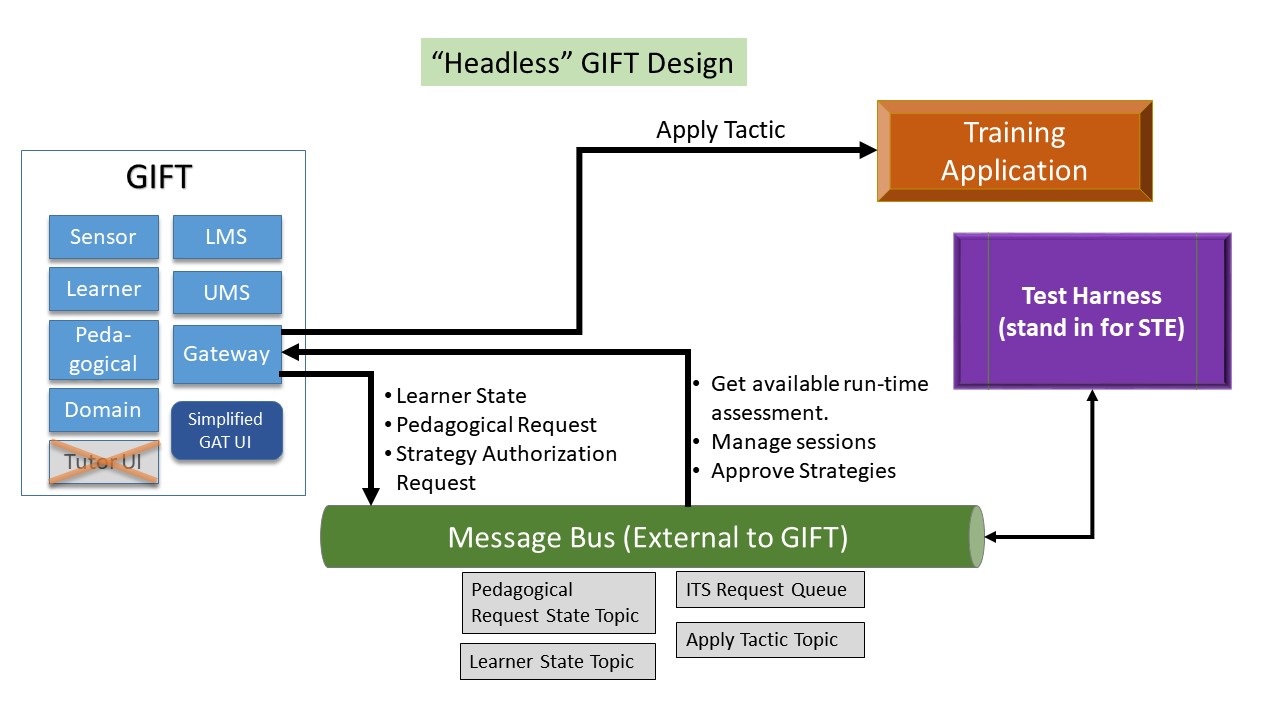 TMT Core Capabilities and S&T Drivers
ASSESS
TRAINING EXECUTION
PREPARE
PLAN
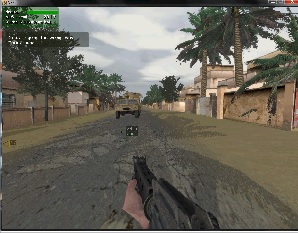 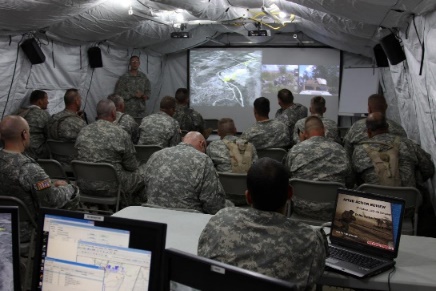 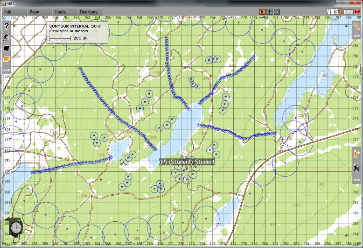 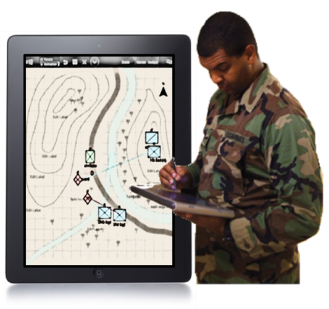 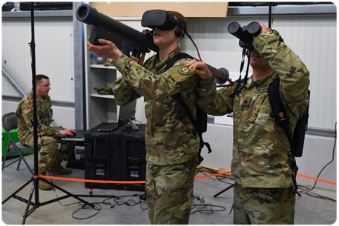 Tailored Scenario Generation
Real-time Feedback and Adaptation
Rapid Assessment and AAR
S&T DRIVERS
Automated Performance Assessment for Individual and Teams
Automated Feedback and Data Visualization for Individuals and Teams
Intelligent, Adaptive Training for Individuals and Teams
Competency Tracking for Individuals and Teams
TMT S&T Technology Roadmap
Human
Expert Dependent
AI Delivered
[Speaker Notes: In the]
Research Goals
Visualization of battlefield effects (e.g., cyber, kinetic, non-kinetic) on physical, social, cultural, etc. elements of OWT.
Tools for rapid creation of AAR
Visualization of projected training outcomes.
Visualization of real-time team performance for exercise control
Visualization of projected impact of scenario adaptation on training outcomes.
Exercise control tools/interfaces for training managers
Management of information complexity during execution
MR Visualization
TMT TESTBED
Data requirements for TSS to support TMT analysis, visualization, feedback and scenario adaptation
xAPI formats for reporting Team performance
Adaptive Training
Techniques for automating assessments for Armored PLTs
Policies for automating real-time scenario adaptation/injects
Techniques for automating assessments for BN-BDE CP teams
Persistent competency frameworks for military teams
Automated AAR for diverse teams/missions
Policies for automated feedback to  individuals vs teams
NLP for team verbal comms
Techniques for automating assessments for dismounted squads
Questions?
Backup slides
Automated Performance Assessment for Teams
What is it & why does it matter?
STE’s team performance assessments need to be GENERALIZABLE. 
Teamwork assessments need to be automatically collected during scenario execution and diagnosed in real time. 
Event-based automated teamwork assessments increase quantity, quality and type of feedback, AAR, and training adaptation possible.

What is available from govt/industry/academia?
Current collective training assessments for simulations are SUBJECTIVE, GO/NO-GO hand-held checklists. 
These limit the training effectiveness of AARs that can improve team performance, and tracking/documenting training effectiveness of simulations over time. 
Drives up the cost of labor for Observer/Controllers to run the assessments. 

What are the S&T challenges?
Natural Language Processing for Team Assessments.
Methods for developing valid generalizable assessments in complex scenarios developed with SME input.
Rapidly contextualizing interaction and communication data within a set of scenario tasks/conditions/standards.
Tracking teams across scenarios and domain spaces through persistent modeling techniques. 
Deriving data sources that inform team communication protocols void of natural language (gestures and signaling).
Automated Feedback and AAR for Teams
What is it & why does it matter?
Providing data that is too raw or granular does not support learning.  Assessment entails interpreting data to learners/trainees so that they understand their mistakes through effective AARs. 
Automated real-time feedback for teams with little or no experience and objective, validated performance assessment to enable rapid AAR at any point of need.
Enables rapid identification of key scenario events relevant to conduct the AAR.
What is available from govt/industry/academia?
Current AAR systems can automatically generate Powerpoint charts and provide recordings (with playback/pause) that can be bookmarked by SME’s.  
Data/Metrics require significant work to analyze and summarize.   
Systems lack an automated objective team assessment capability. 
What are the S&T challenges?
Data Visualization for Team Performance
Personalizing feedback across the roles and tasks performed within a team structure
Tailoring feedback based on team skill acquisition over time. 
Establishing a pedagogical strategy for managing real-time instructional support versus AAR and post-exercise remediation.
Intelligent Adaptive Training for Teams
What is it & why does it matter?
The ability to automatically adapt training difficulty, provide prompts, recommend remedial training to enable teams to achieve training goals effectively and efficiently. 
Current approaches to adapting collective training events require a great deal of preparation and control by human trainers.  This level of support is available at large simulation training centers.  AI based adaptive training will enable STE to have this capability at any point of need.
What is available from govt/industry/academia?
Individual tutoring systems for specific to domains/skills.  These are very expensive to build.  
Few team tutors exist (e.g., collaborative problem solving).  
Only rudimentary tutoring systems exist for military teams.
What are the S&T challenges?
Creation of domain independent tutoring systems that are flexible enough to work across team types, sizes, and missions.
Pedagogical models that can determine optimal feedback and interventions at both individual and team levels to produce effective training.
Selecting an optimal training strategy and scenario based on team needs (varying based on echelon structure).
Competency tracking for individuals and Teams
What is it & why does it matter?
A competency is a complex domain of skill and/or knowledge that has value within the context of a job, career, or organization.  To develop competencies, it is necessary understand and have a representation of the component skills/knowledge and their interrelationships (i.e., a framework).
Individuals and teams develop and lose competencies over time.  By tracking competencies over time, it will be possible to automatically adapt training to any individual or team at any time.  
What is available from govt/industry/academia?
Competency frameworks (e.g., CASS) are emerging but authoritative representations of competencies are still not widely available.  
Data pipelines and databases for automatically updating competency measures are not widely available.
What are the S&T challenges?
Research on methods for automatically creating and validating competency frameworks for individuals and teams.
Research on the use of competencies to adapt training at the individual or team level.
Research on models of competency development and atrophy over time.